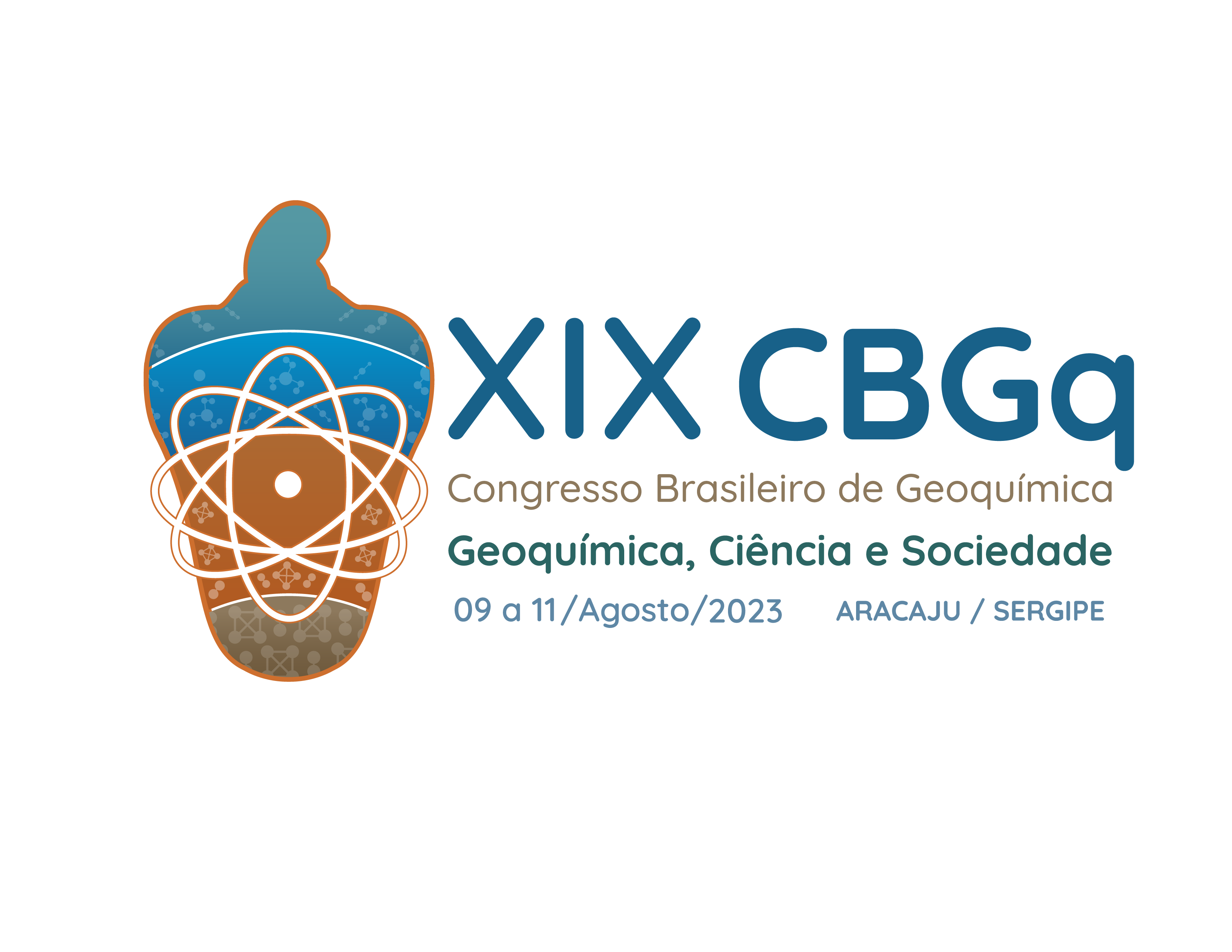 XIX Congresso Brasileiro de Geoquímica